Trojan Sagas and Trojan War
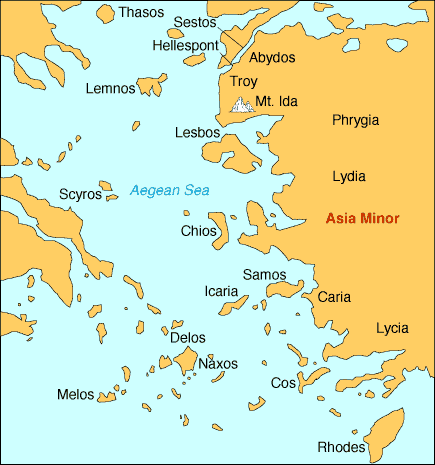 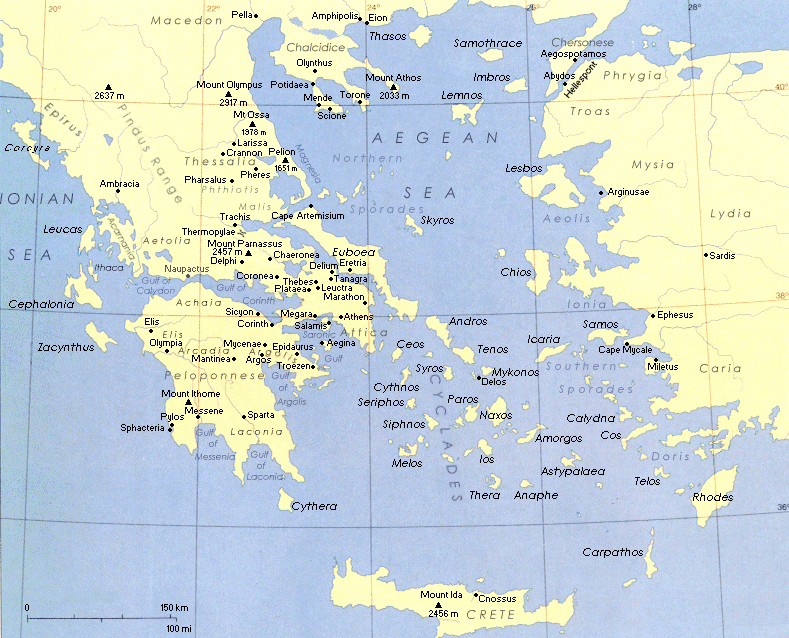 On the archaeology of Troy and the historicity of the Trojan War, see MLS pp. 46-55
Homer (see MLS p. 54)
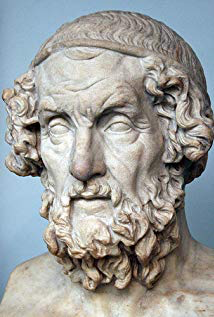 oral poet who lived in 8th century BC (toward end of Dark Ages)
Composed:
Iliad: 24 Books, ca. 16,000 lines, tells story of the Trojan War (ends with destruction of Troy (=Ilios), dated to ca. 1184 BC)

Odyssey: 24 Books, ca. 12,000 lines, tells story of Odysseus (=Ulysses), a Greek warrior from the island of Ithaca and his journey home following the conclusion of the Trojan Awr
Bust of Homer
Figure 18.1
The House of Atreus
Stage 1 of Trojan War: Key events prior to the war
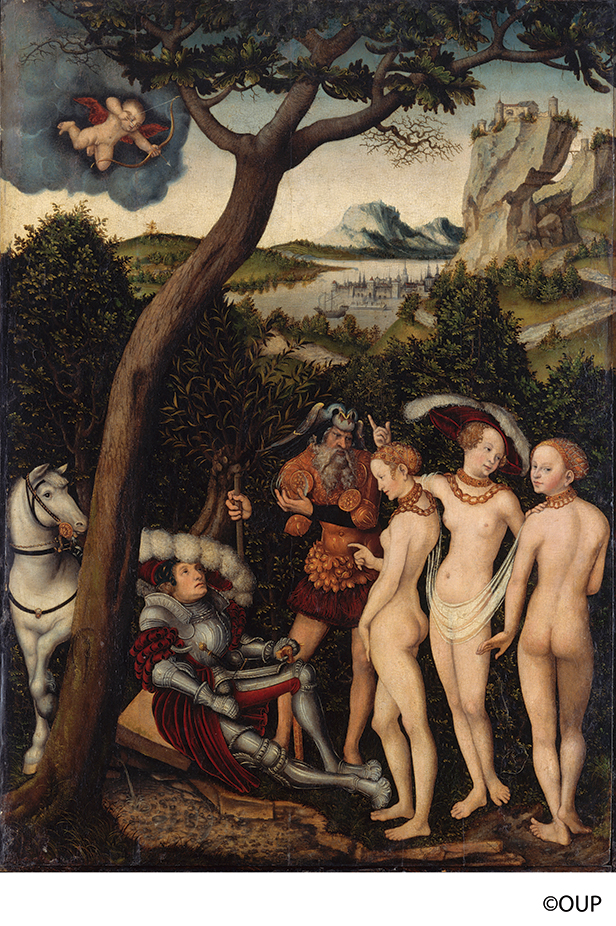 Helen, ‘the most beautiful woman in the world,’ chooses Menelaus for her husband (MLS pp. 468-9)

The Judgment of Paris (pp. 469-73)
At wedding feast of Peleus and Thetis Eris (Discord)  throws apple: “For the most beautiful”
Hera, Athena, and Aphrodite claim it; Paris called on to judge
Paris chooses Aphrodite (and thus Helen)

Achilles, son of Peleus and sea nymph Thetis (MLS pp. 481-83; see also pp. 165-66; painting p. 121)

Gathering at Aulis and Agamemnon’s sacrifice of his daughter, Iphigenia (MLS p. 483-85)

Philoctetes (MLS p. 485)
Bitten by snake and abandoned on Lemnos, alone for 10 years
Prophecy of Heracles’ bow and arrows
The Judgement of Paris
Lucas Cranach the Elder (1472–1553)
Trojan Sagas and Trojan War
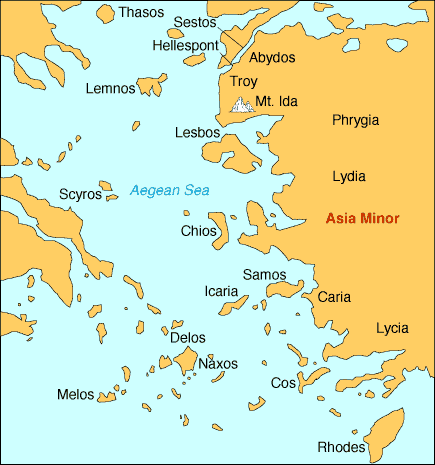 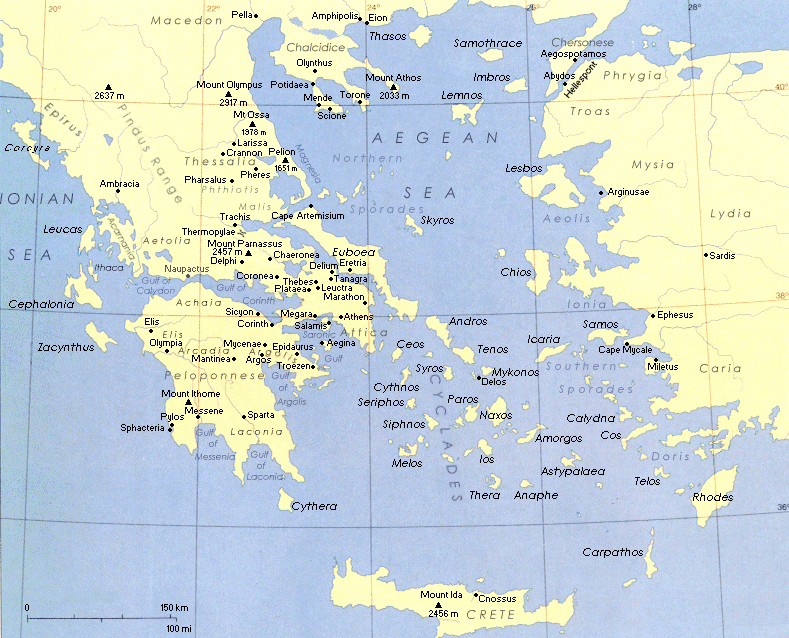 On the archaeology of Troy and the historicity of the Trojan War, see MLS pp. 46-55
Stage 2 of Trojan War: The war itself (MLS pp. 485-509)
Chryseis, daughter of Chryses, a priest of Apollo
Briseis

Trojans				Greeks (Achaeans)

Priam				Agamemnon
Hecuba				Menelaus
Paris				Diomedes
Cassandra			Odysseus
Hector				Ajax, son of Telamon
				Nestor
				Patroclus

				Achilles (‘best of the Achaeans,’ 					‘godlike’)
Figure 19.1
The Royal House of Troy
Stage 2 of Trojan War: The war itself (MLS pp. 485-509)
Chryseis, daughter of Chryses, a priest of Apollo
Briseis

Trojans				Greeks (Achaeans)

Priam				Agamemnon
Hecuba				Menelaus
Paris				Diomedes
Cassandra			Odysseus
Hector				Ajax, son of Telamon
				Nestor
				Patroclus

				Achilles (‘best of the Achaeans,’ 					‘godlike’)*
*NB: ways in which Achilles fulfills the motifs of the ‘hero’ (MLS p. 403); also note the ‘thematic code of heroic arete (excellence)’=‘warrior code’
‘Achilles and Ajax playing ‘dice’’
Attic amphora signed by Exekias, ca. 535 B.C.
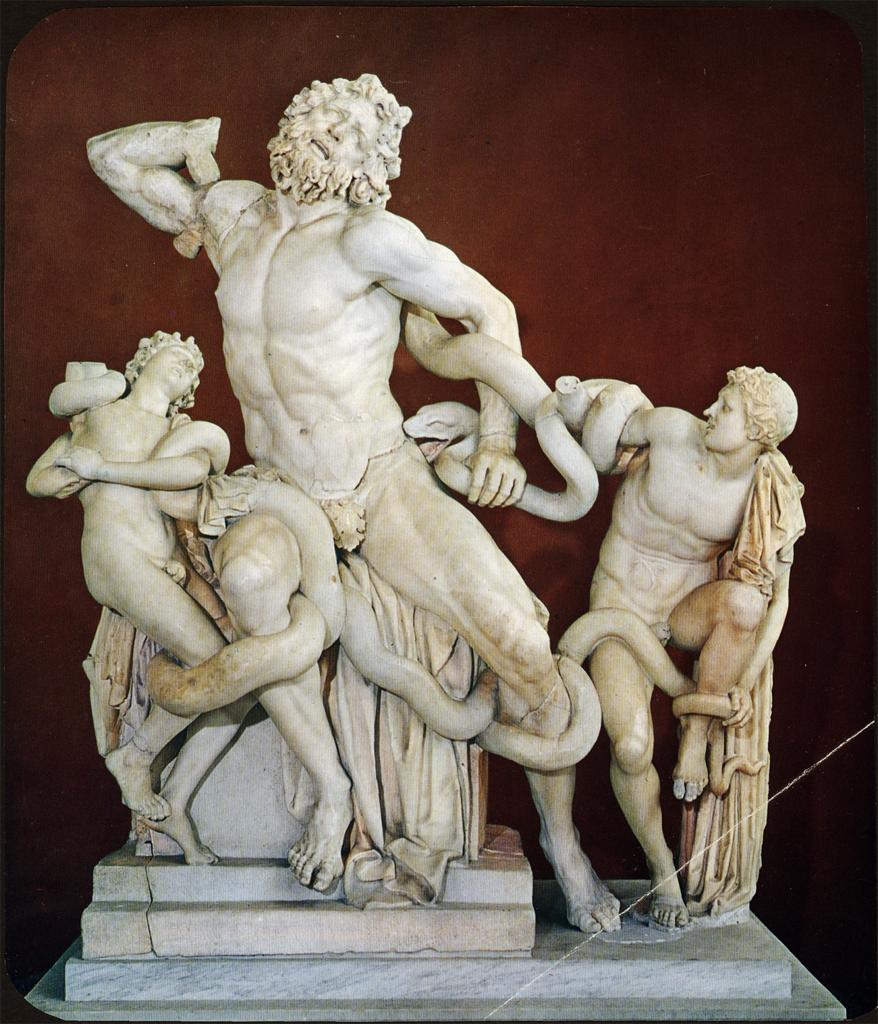 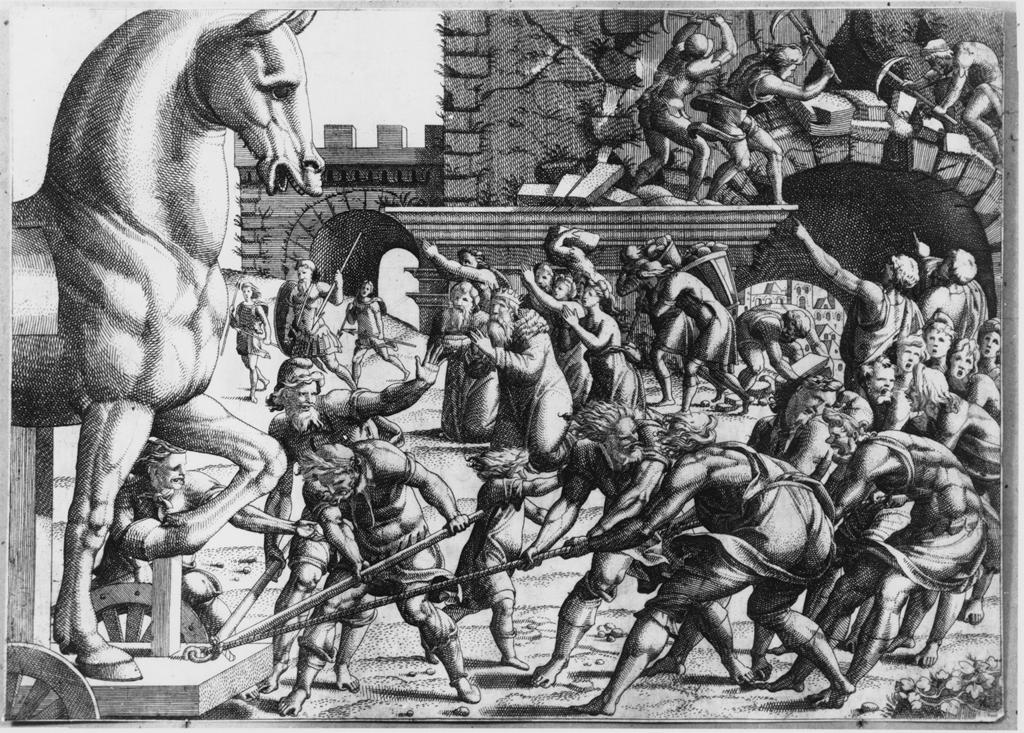 The Trojan Horse
Despèches, from drawing by Luca Penni (16th cent.)
Laocoon (3rd cent. BC?